January 2024
Wi-Fi Alliance (WFA) Liaison Update
Date: 2024-01-08
Authors:
Slide 1
Carlos Cordeiro, Intel
January 2024
Major updates (1/2)
Wi-Fi CERTIFIED 7TM program launched on Jan 08!
https://www.wi-fi.org/news-events/newsroom/wi-fi-alliance-introduces-wi-fi-certified-7 


Wi-Fi Alliance Services demonstrated commercial readiness of its Automated Frequency Coordination (AFC) system
The next WFA F2F member meeting will take place Feb 20th-22nd, 2024, in Singapore
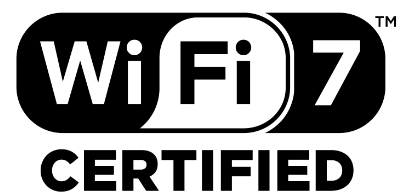 Slide 2
Carlos Cordeiro, Intel
January 2024
Major updates (2/2)
Technical activity at WFA that has recently (since Q1/23) led to certification
Wi-Fi 7

Technical activity at WFA that is expected to lead to certification
QoS Management
EasyMesh
6 GHz standard power
Wi-Fi Direct
Wi-Fi proximity ranging/location R2
Slide 3
Carlos Cordeiro, Intel
January 2024
Additional work areas
Examples of additional WFA technical work
Security
Automated Frequency Coordination
Customer Experience
Wi-Fi HaLow
Wi-Fi Data Elements
Examples of additional WFA activity that may lead to technical work 
XR (Augmented / Virtual / Mixed Reality)
Automotive
Healthcare
Operators
Internet of things
Regulatory
Slide 4
Carlos Cordeiro, Intel
January 2024
Recent publications
Wi-Fi Alliance® introduces Wi-Fi CERTIFIED 7™, https://www.wi-fi.org/news-events/newsroom/wi-fi-alliance-introduces-wi-fi-certified-7 
Wi-Fi Alliance® celebrates the 2023 World Radiocommunication Conference (WRC-23) decisions on the 6.425-7.125 GHz frequency band, https://www.wi-fi.org/news-events/newsroom/wi-fi-alliance-celebrates-the-2023-world-radiocommunication-conference-wrc-23
Wi-Fi Alliance® subsidiary demonstrates commercial operation readiness, https://www.wi-fi.org/news-events/newsroom/wi-fi-alliance-subsidiary-demonstrates-commercial-operation-readiness
Wi-Fi Alliance® commends FCC on expanding regulatory framework for 6 GHz, https://www.wi-fi.org/news-events/newsroom/wi-fi-alliance-commends-fcc-on-expanding-regulatory-framework-for-6-ghz 
New Wi-Fi CERTIFIED 6® testing to support authorization of 6 GHz Standard Power Devices, https://www.wi-fi.org/news-events/newsroom/new-wi-fi-certified-6-testing-to-support-authorization-of-6-ghz-standard-power
Slide 5
Carlos Cordeiro, Intel
January 2024
Further information
For more information on current areas of work, see http://www.wi-fi.org/who-we-are/current-work-areas

If these sound like interesting topics, please plan to sign up and participate

Further general information at http://www.wi-fi.org/
Slide 6
Carlos Cordeiro, Intel